Day-1 Physics: Baryon Spectroscopy
Dec 5, 2016       |  Albrecht Gillitzer
LIX PANDA Collaboration Meeting, GSI Darmstadt, 5-9 Dec 2016
Open Questions
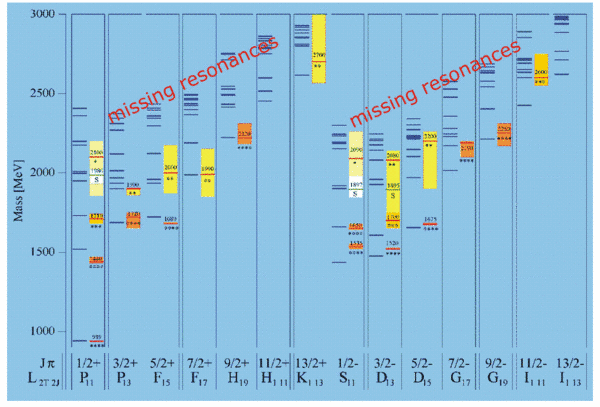 Missing resonances
Wrong masses, wrong sequence
Relevant degrees of freedom?
3-quark?
quark-diquark?
meson-baryon dynamics
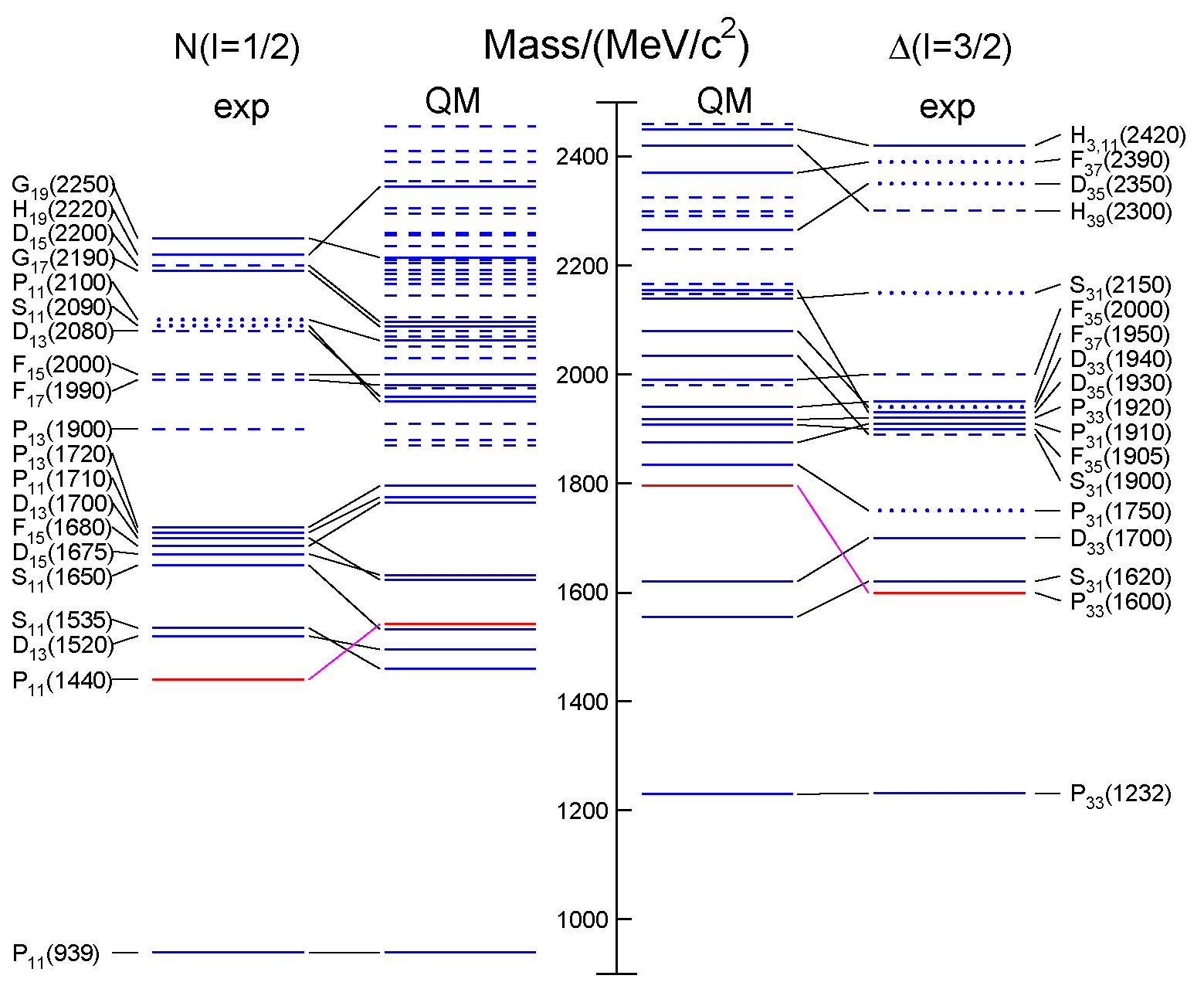 from RPP 2014 / QM: S. Capstick, W. Roberts
Strange Partners
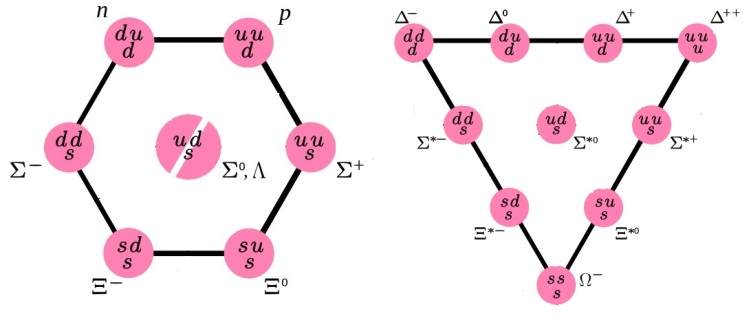 Approximate SU(3) flavor symmetry
N* & Δ states have partners in the strange sector
focus on Ξ and Ω
Ξ: as many states as N* & Δ together (1)
Ω: as many states as Δ
scrutinize our understanding of the baryon excitation pattern
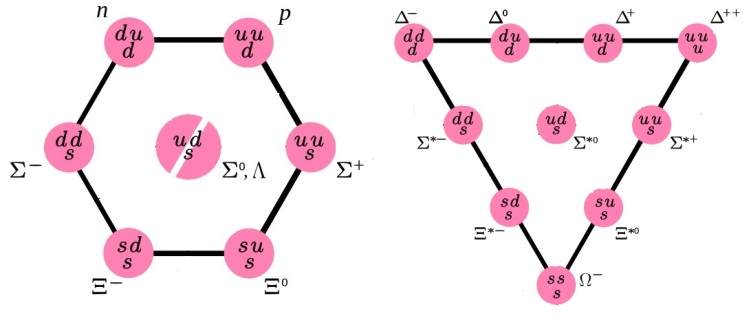 (1) in case of SU(3) symmetry !
Quark Model for Ξ & Ω
Ξ:
many states predicted below 3 GeV
compare 1/2+ and 1/2- excitation
Ω:
several states predicted between 2 GeV and 3 GeV
compare 3/2+ and 3/2- excitation
Ξ
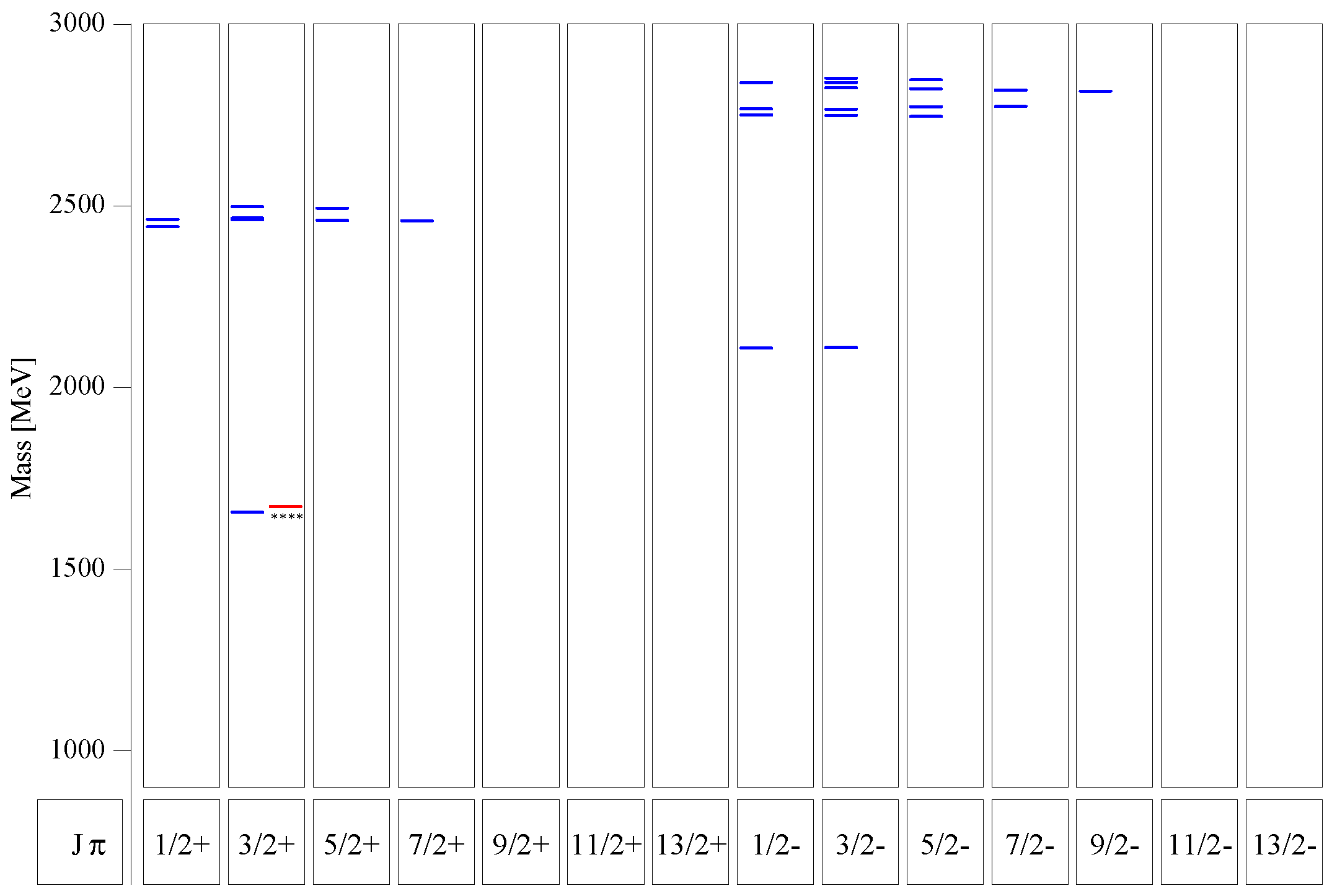 U. Löring et al., EPJA 10 (2001) 447
Ω
s.a.:  M. Pervin, W. Roberts, PRC 77 (2008) 025202
Most Promising:  Study Ξ Resonances
recent progress:
PAWIAN  now includes baryons
Early Physics:  Expected Rates for Strange Baryons
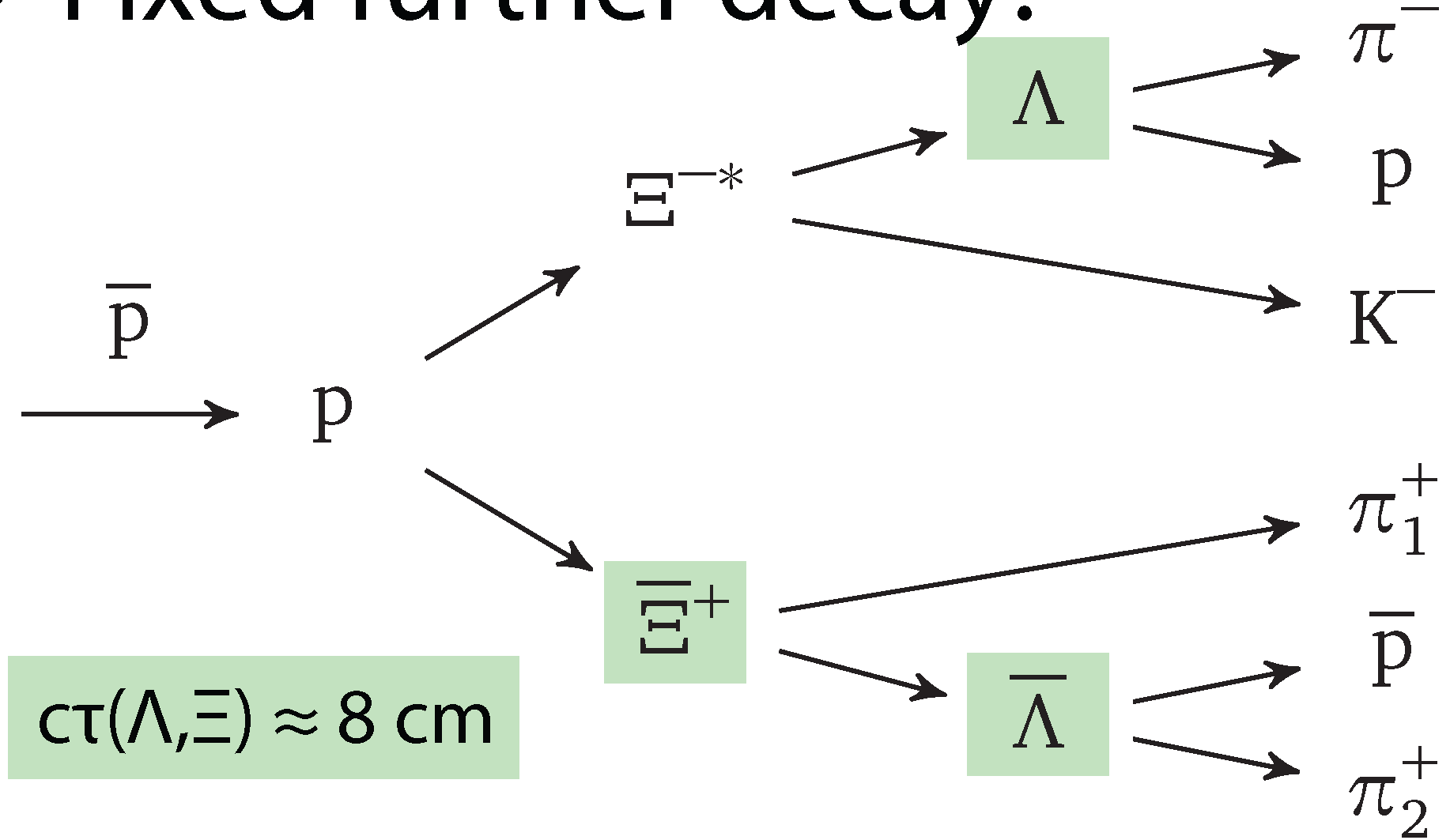 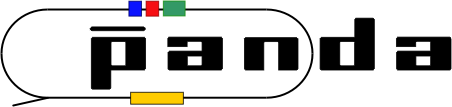 Recent Simulation & Analysis
new MC simulations & analyses:
André Zambanini, completed, PhD thesis U Bochum 2015
4.1 GeV/c pp  Ξ(1690)-Ξ+  K-ΛΞ+
~0.5106 signal events, ~50106 DPM background events
Jennifer Pütz, PhD thesis fully devoted to Ξ spectroscopy
4.6 GeV/c pp  Ξ(1820)-Ξ+  K-ΛΞ+  &  c.c.
1.5106 signal events, 15106 DPM background events so far
_
_
_
_
_
_
reco eff. 2.2 %
„Bottlenecks“:  General Issues
GEM needed
FTS needed  (maybe not complete but planes 1,2,5,6)
Realistic tracking for displaced tracks
Realistic tracking in the Forward Spectrometer
Manpower for simulation & analysis !
„Bottlenecks“:  Day-1 physics simulation